Welcome to All
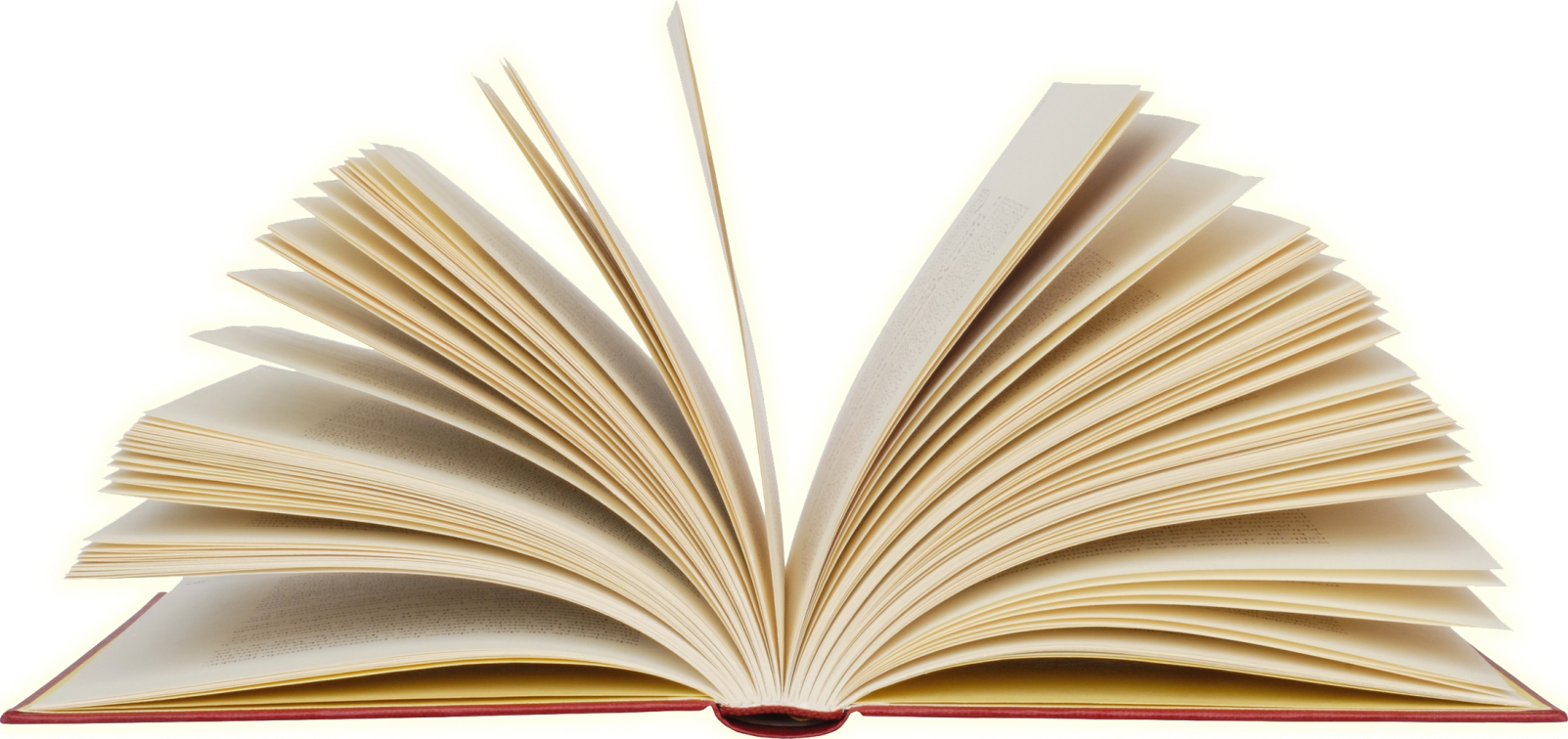 Prepared & Edited By
Ahmad Mahfuz Mahbub
Senior Lecturer
Department of Biology
Cambrian School & College
Dhaka
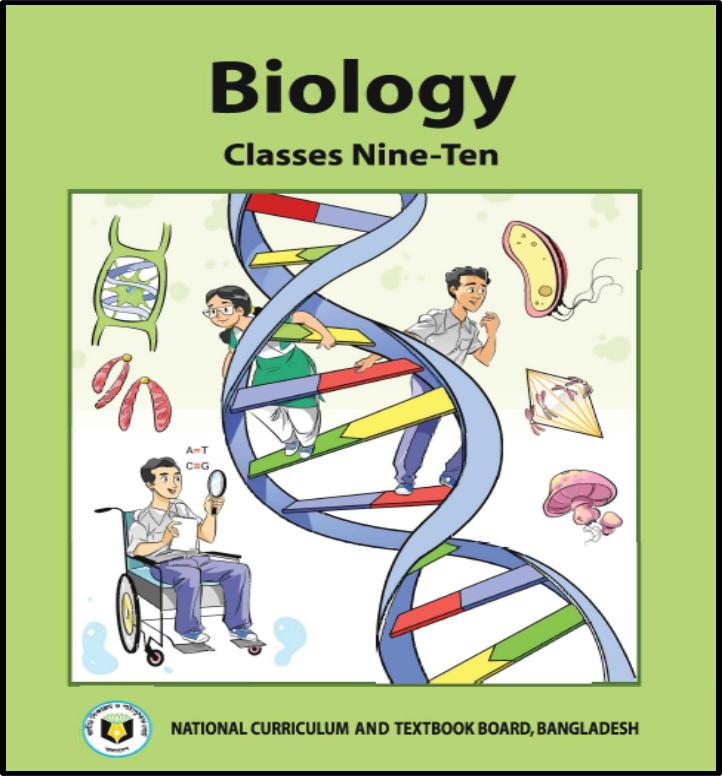 Class: IX-X
Subject: Biology
Chapter: Two
(Cells & Tissues of Organisms)
Class:14
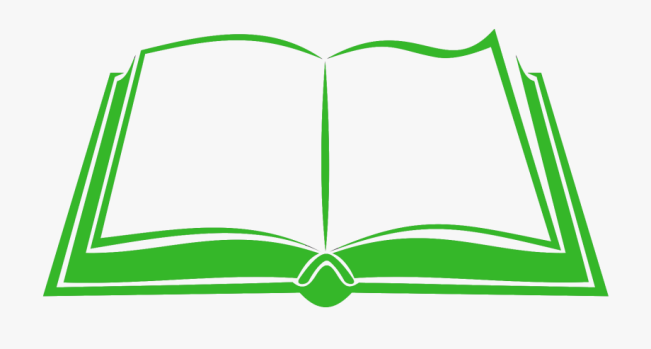 Learning outcome
Students will be able to -
Write creative questions answer.
Chapter-2 (Cells and  Tissues of Organisms)
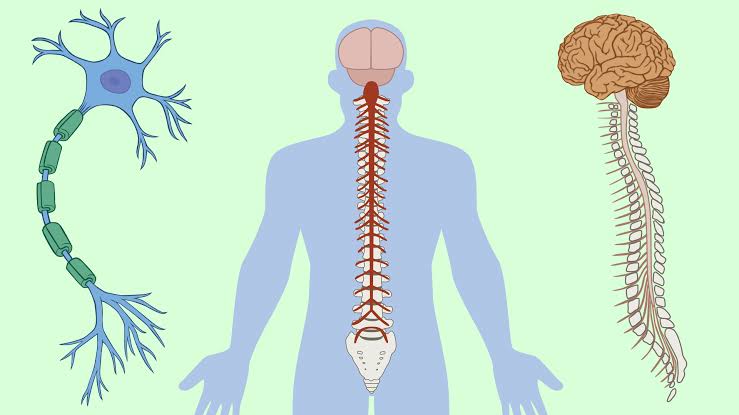 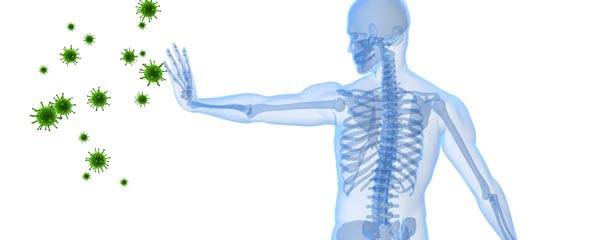 1.
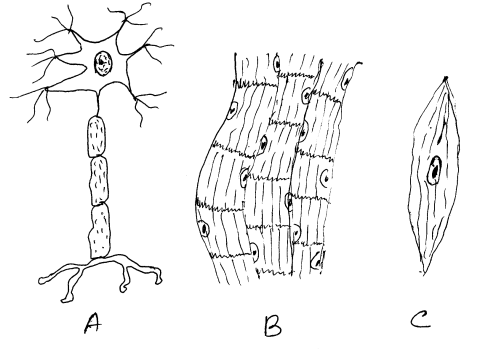 a) What is Neuron?  							1
b) Why don't neurons divide?					2
c) Describe the structure of figure  A .			          3 
d) Write the differences between B and C.			4
Answer the following questions.
Where can you find the tracheid?		
	How many types of Plastids?		
	What is a cell?				
	What is an organ? 
What is called the brain of a cell?
What is the function of the Chromosome?
What is the function of lysosomes?
How many cells are there in Xylem?
What is the function of Ribosome?
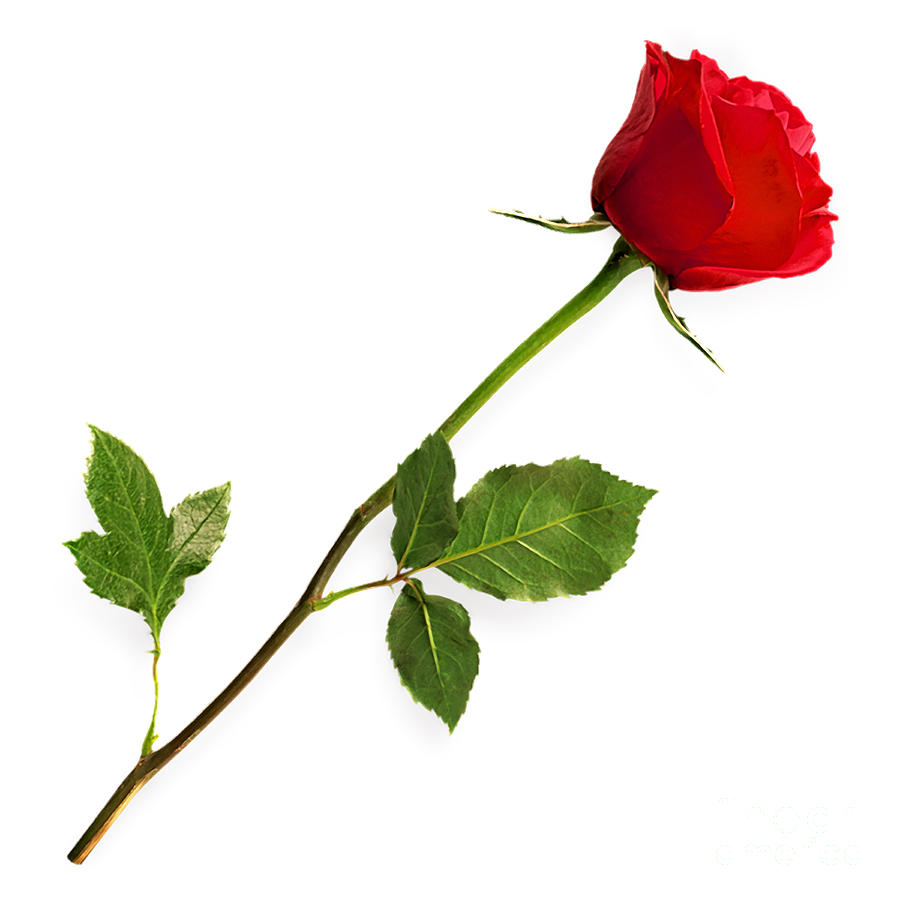 Thank  you